EPSO Risk profile working group
19th EPSO Conference, Oslo, 
April 2015
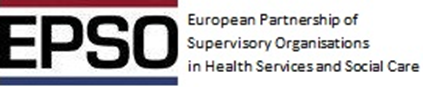 Main goal
To discuss a development methodology to select or to build case studies :
Presentation of concrete situation of underperformance in a HCO (accident, serious adverse event, abuse, …)
Selection, among the available data,of those who could be used as precursor, warning, …
To highlight the data, or the combination of data to be monitored, in the future, in order to identify at risk situations.
5/6/2015
2
Roadmap between Oslo and Helsinki conferences
Implementation by each working group member in his own country between April and August in order to prepare case studies for a presentation during Helsinki conference (workshop).. 
 Framework for the case study collection : 
	- Case summary : what happened
	- Data available : 
description, 
Field : organisation, resources, activity, environment, case-mix, quality & safety, …
availability in national data bases, 
collection frequency, 
numerator, denominator, 	
normal value, threshold value, …
5/6/2015
3
Workshop in Helsinki conference
Case studies presentation could allow to share experiences in order to highlight the data, or the combination of data to early identify at risk situations : 
- what are the most relevant indicators, among the existing data ?

…and to discuss the opportunity  to systematically monitor these data in a prospective way.
5/6/2015
4
Conceptual framework & references
1. How to investigate and analyse clinical incidents: Clinical Risk Unit and Association of Litigation and Risk Management protocol (ALARM)
Charles Vincent & all BMJ 2000;320:777–81
2. Systems analysis of clinical incidents : the London Protocol, Center for Patient Safety and Service Quality, Imperial College, London https://www1.imperial.ac.uk/cpssq/cpssq_publications/resources_tools/the_london_protocol/
5/6/2015
5